テーマ
縄文時代の生活について
【使いそうな写真】
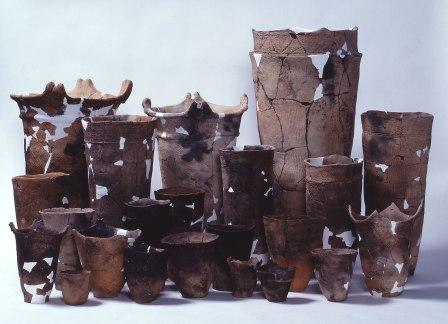 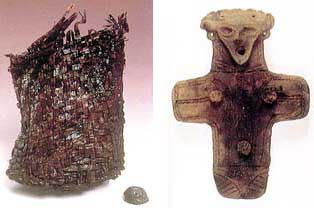 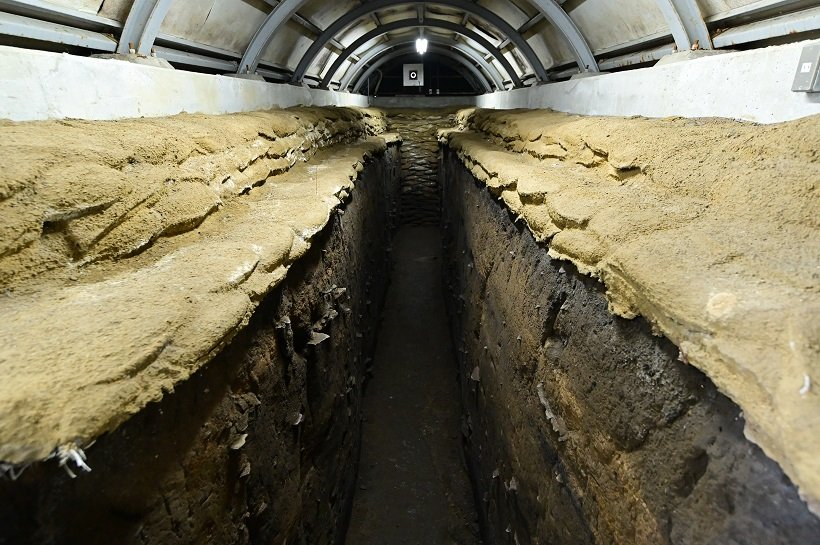 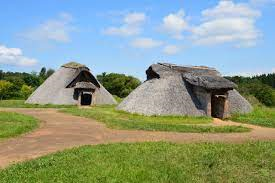 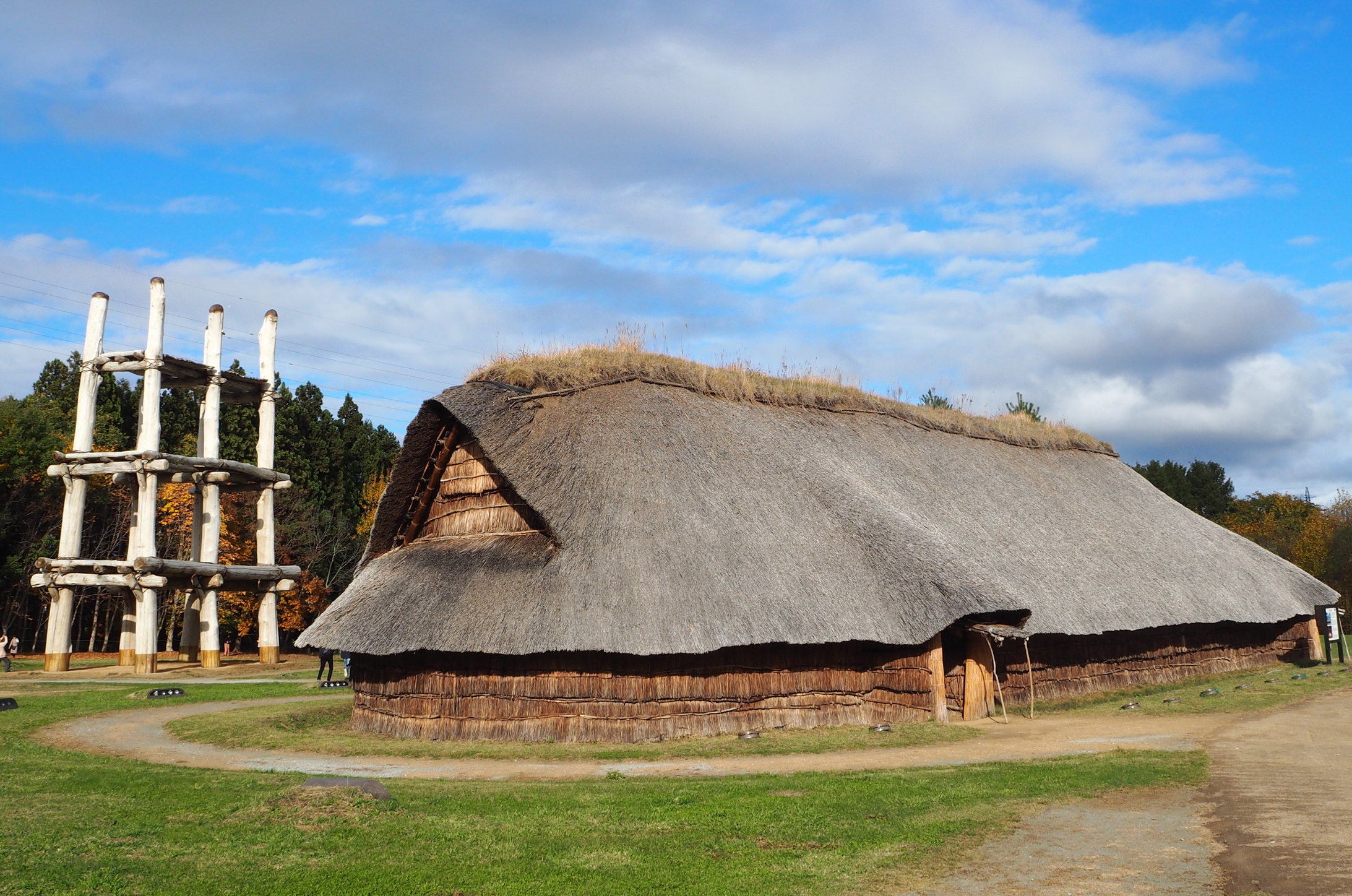 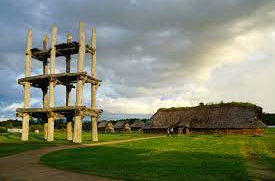 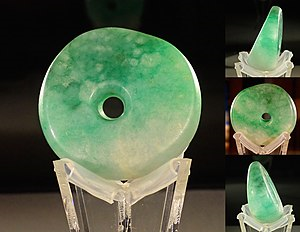 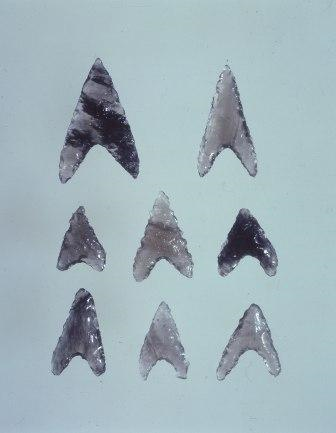 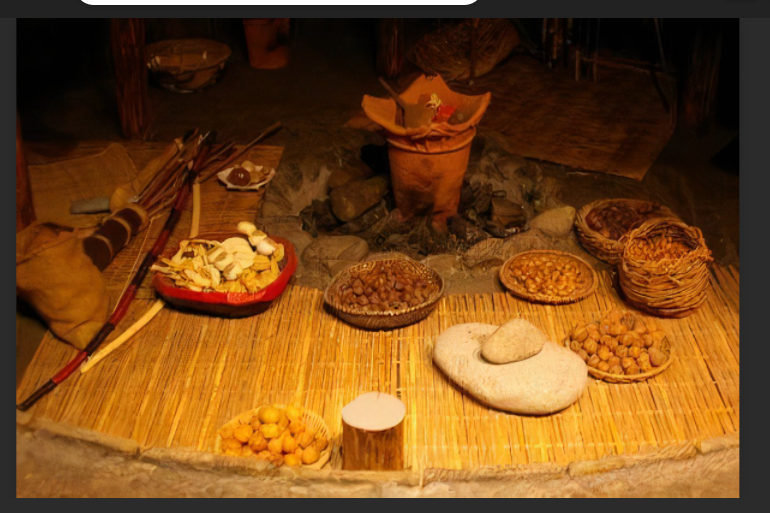 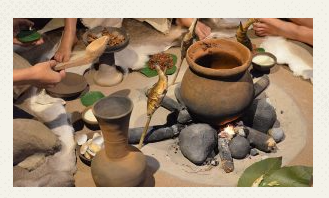 縄文時代の生活の様子
写真をはるところ
縄文時代の生活の様子
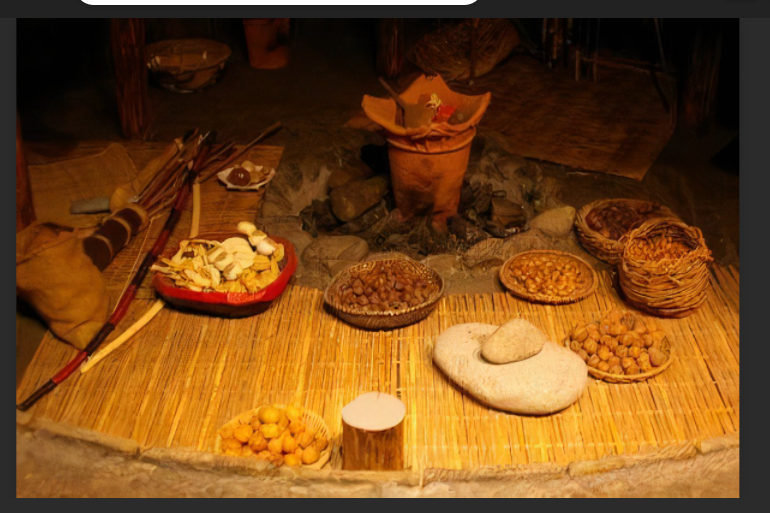 食べ物
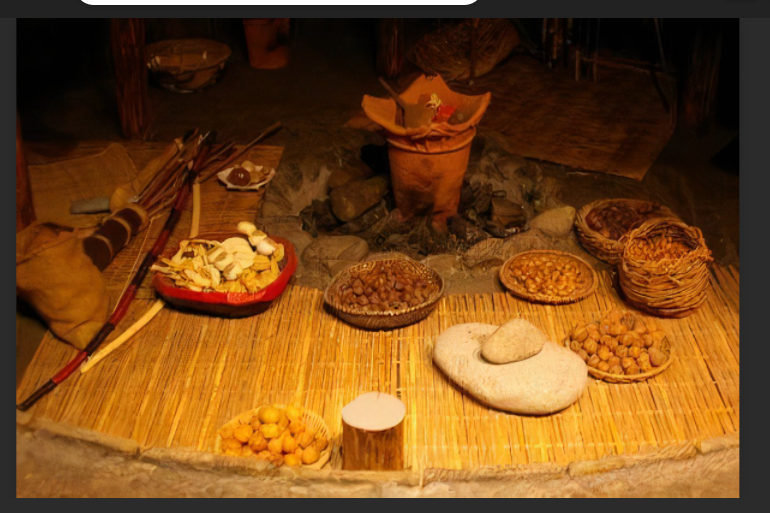 縄文時代の人々は、小動物や魚をとったり、どんぐりやくりの実をとって食べていました。食べるときには土器にいれて、にて食べていました。どんな味がするのか食べてみたいです。